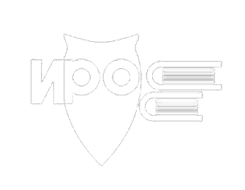 ВВЕДЕНИЕ
обновленного ФГОС  среднего общего образования
в общеобразовательных организациях  Московской области
Внесение изменений во ФГОС СОО
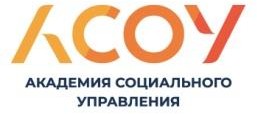 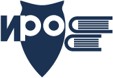 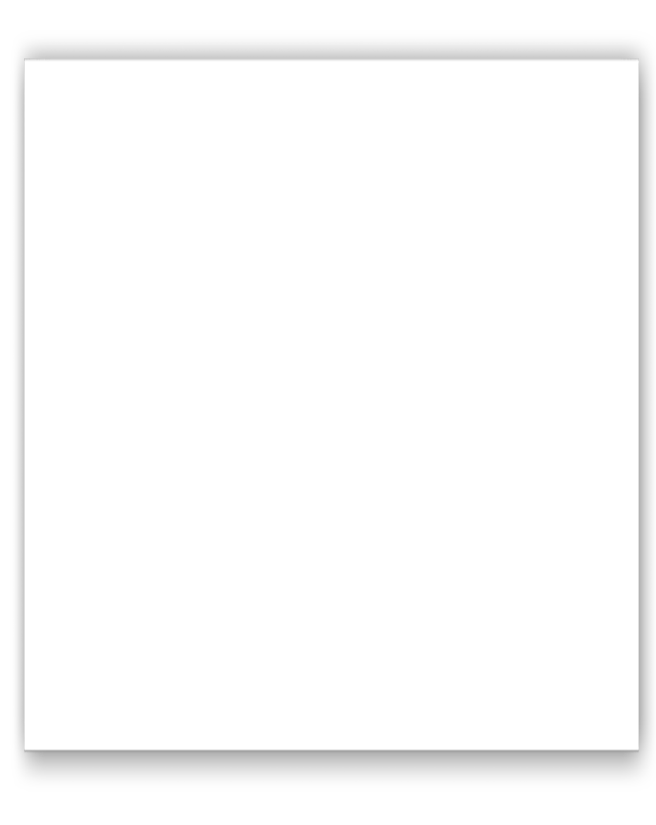 !!! с 01.09.2023
все 10-е классы переходят на обновленный ФГОС СОО
Обеспечение преемственности уровней начального общего, основного общего и среднего общего  образования

Конкретизация предметных результатов

Приведение в соответствие с требованиями к организации образовательной деятельности, определенными  действующими СанПин

Уточнение количества учебных занятий (за 2 года на одного обучающегося – не менее 2170 часов и не  более 2516 часов (не более 37 часов в неделю)

Определение списка учебных предметов, обязательных для изучения на базовом или углубленном уровне
Нормативное	обеспечение
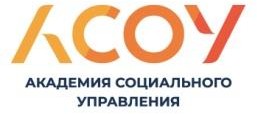 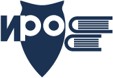 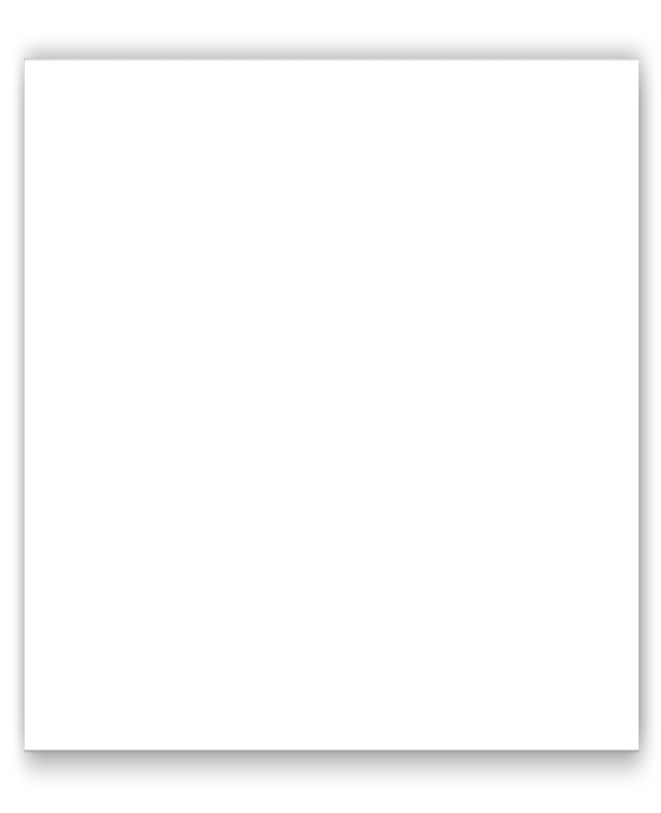 Приказ Минпросвещения России от 12 августа 2022 г. № 732 «О внесении изменений в федеральный
государственный образовательный стандарт среднего общего образования, утвержденный приказом  Министерства образования и науки Российской Федерации от 17 мая 2012 г. № 413» (Зарегистрирован  12.09.2022	№ 70034)
Информационно-разъяснительное письмо Минпросвещения России от 17.11.2022 № 03-1889 «Об

основных изменениях во ФГОС СОО» https://www.garant.ru/products/ipo/prime/doc/405786653/
Распоряжение Министерства образования Московской области от 20.12.2022 № Р-820 «Об

организации работы по введению обновленного ФГОС СОО»
ФГОС СОО
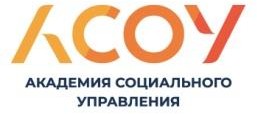 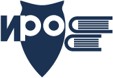 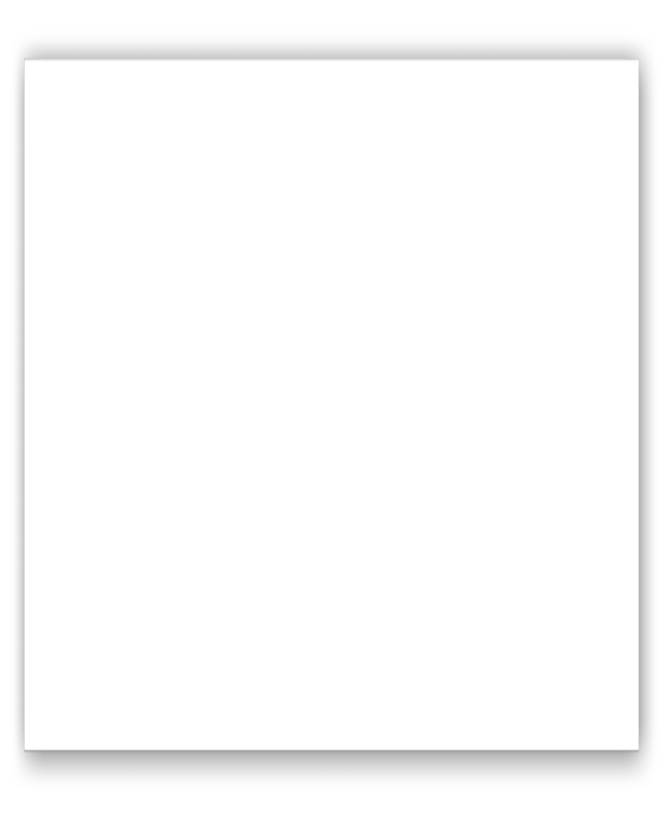 Структура ФГОС СОО – сохранена
Изменения:
обеспечивает реализацию учебных планов одного или нескольких профилей обучения (естественно-
научный, гуманитарный, социально-экономический, технологический, универсальный).
учебный план профиля обучения и (или) индивидуальный учебный план:
содержит не менее 13 учебных предметов (русский язык, литература, математика, иностранный язык,
информатика, физика, химия, биология, история, обществознание, география, физическая культура, ОБЖ)
предусматривает изучение не менее 2 учебных предметов на углубленном уровне из соответствующей
профилю обучения предметной области и (или) смежной с ней предметной области
учебные предметы «Право» и «Экономика» интегрированы в предмет «Обществознание» базового и
углубленного уровня
содержание предмета «Астрономия» в полном объеме вошло в учебный предмет «Физика»
содержание предмета «Россия в мире» вошло в учебные предметы «История» и «Обществознание»
«Естествознание» и «Экология» включено в предметы «Биологи», «Химия», «Физика»
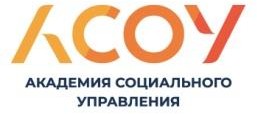 ФГОС СОО
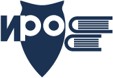 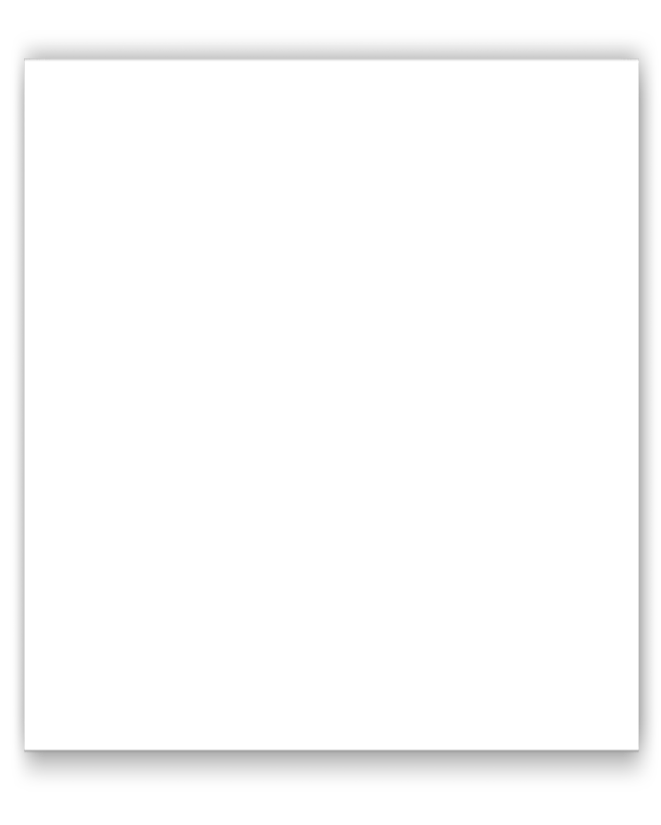 Рабочие программы – Конкретизированы результаты!
Изучение предметов:
Базовый уровень:

Русский язык
(только базовый уровень для всех  профилей!)
Родной язык , родная литература  (по заявлению родителей)
Базовый и углубленный уровень :
Литература
Иностранный язык
Математика (Изменения – блоки «Алгебра и начала
математического анализа», «Геометрия», «Вероятность и  статистика»)
Информатика
История
Обществознание (Изменения – базовый и углубленный, включает
– экономику и право)
География
Физика
Химия
Биология
Второй иностранный язык
(по заявлению родителей)
Физическая культура
ОБЖ
Спасибо за внимание!